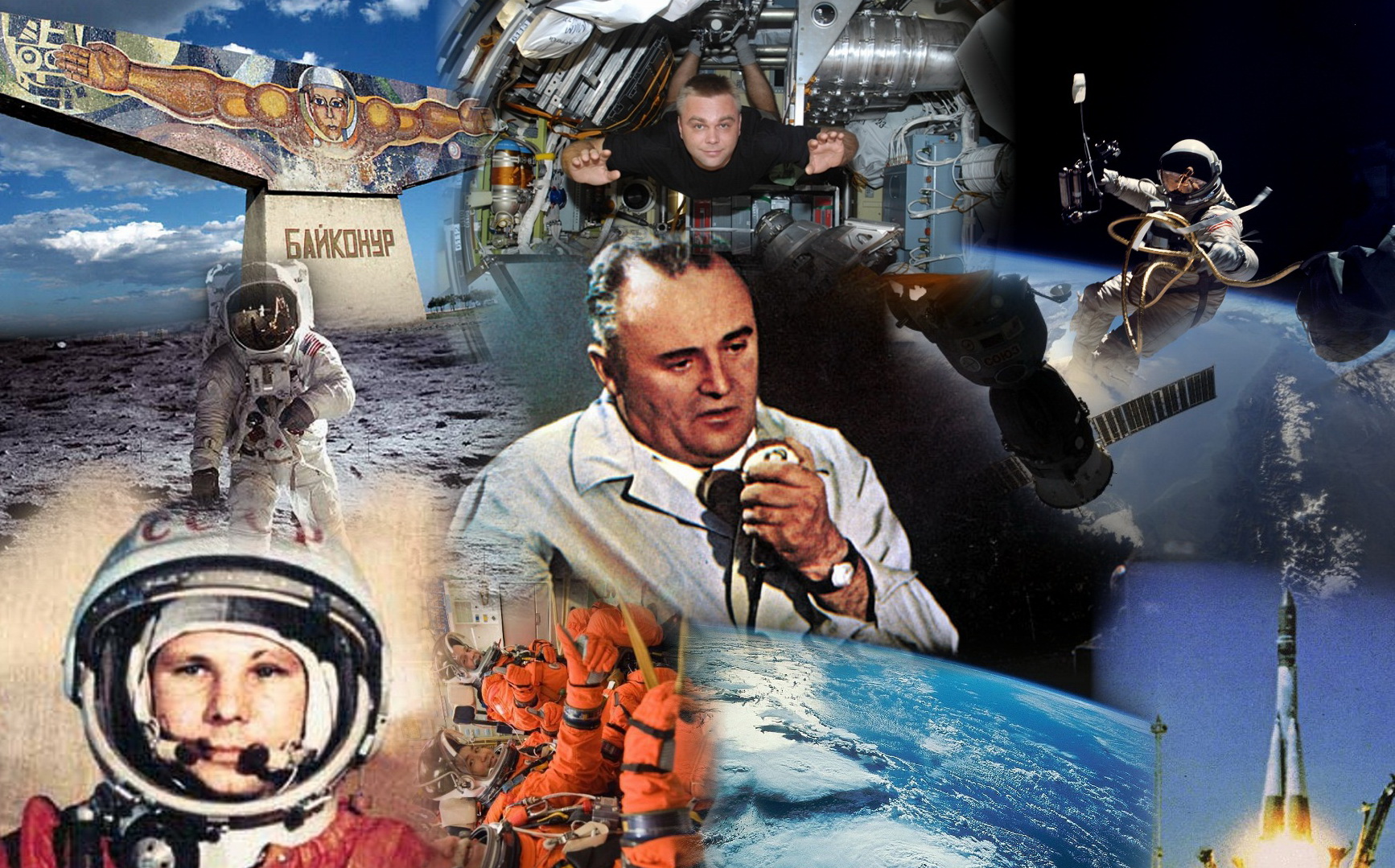 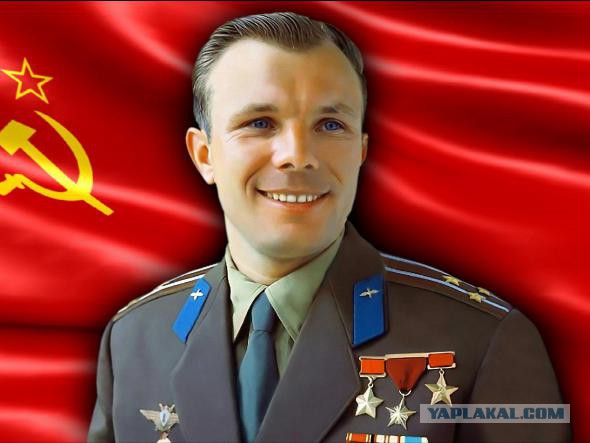 Детство Юрия Гагарина
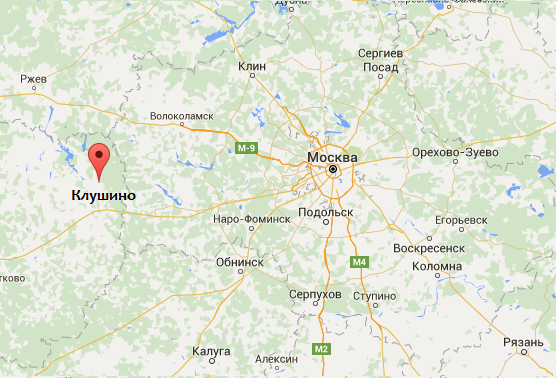 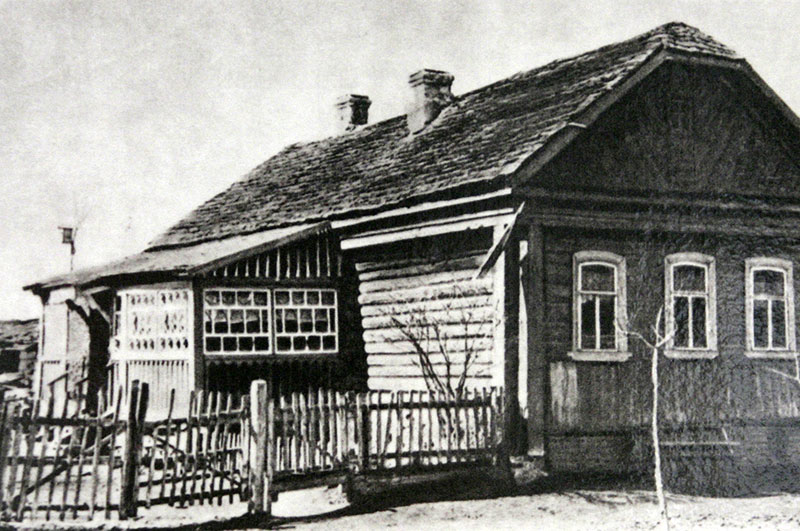 Юношеские годы Юрия Гагарина
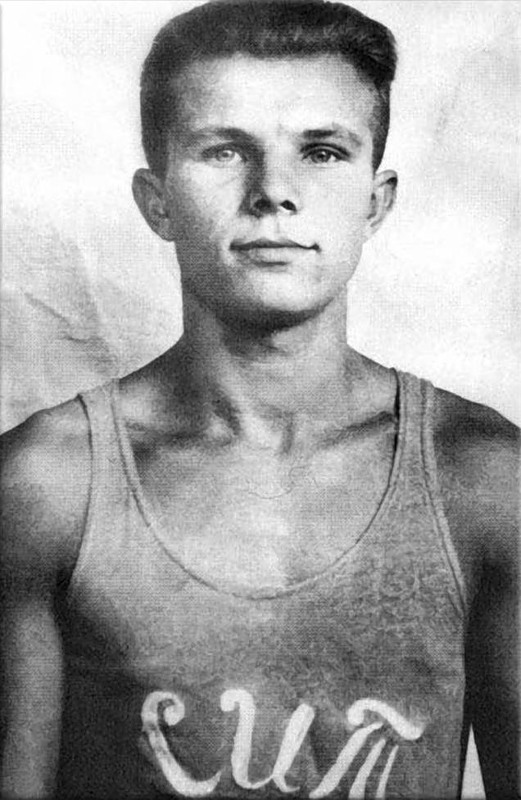 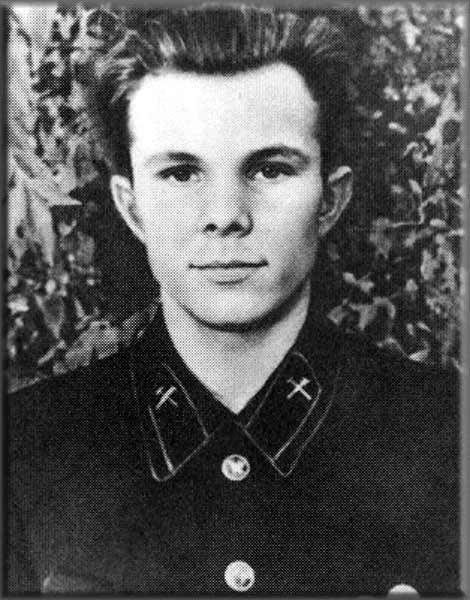 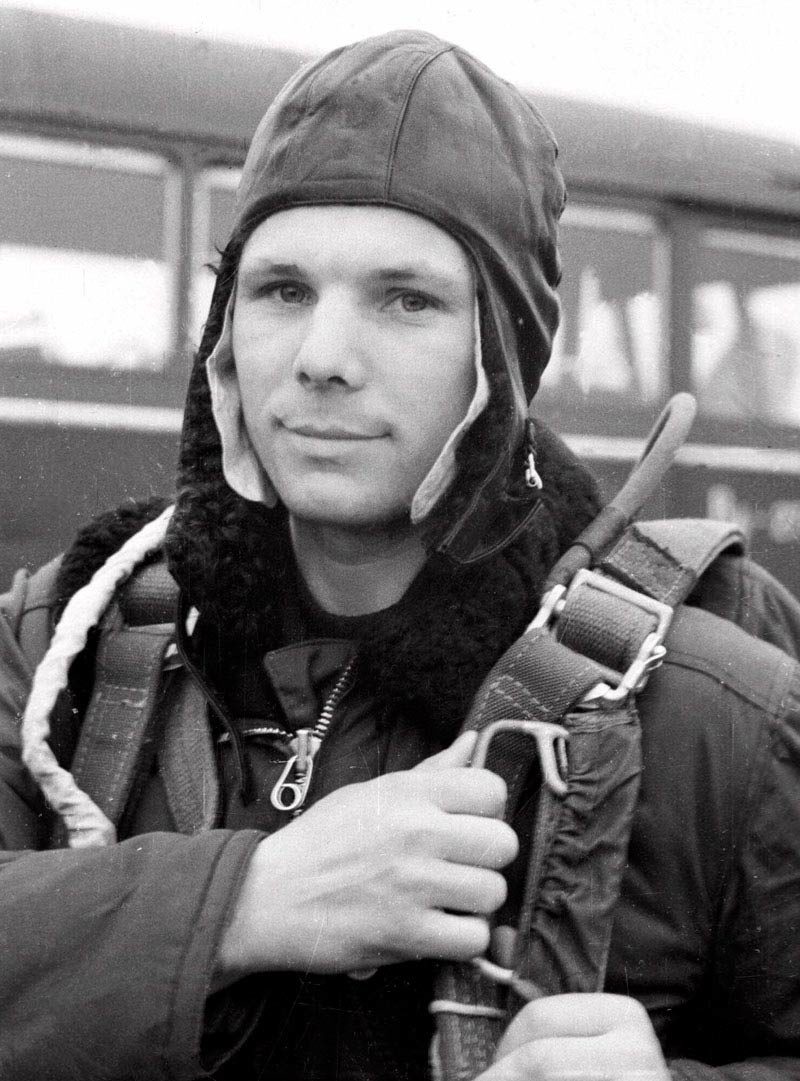 Подготовка в космонавты, полет
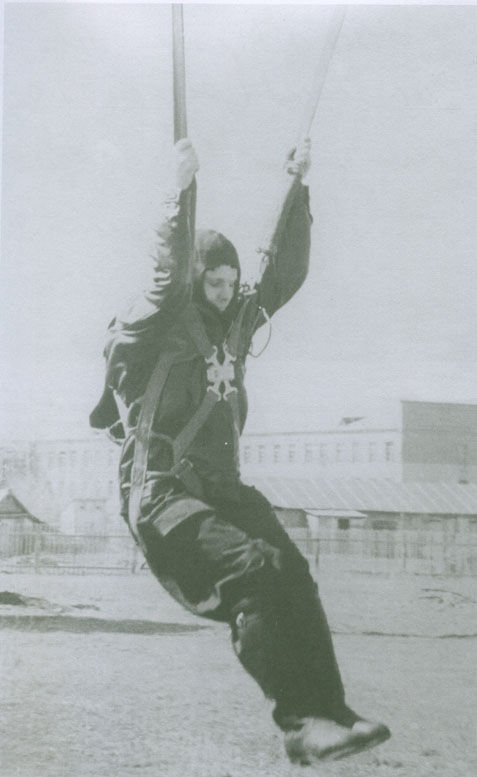 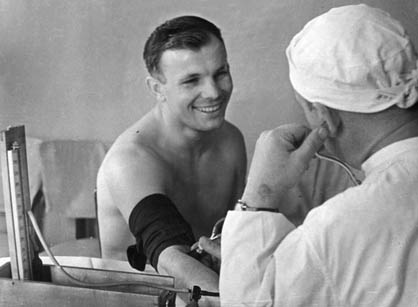 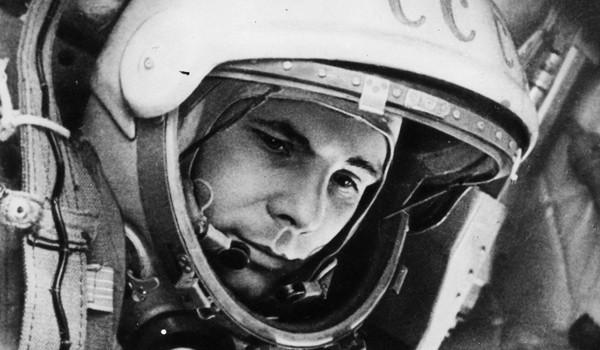 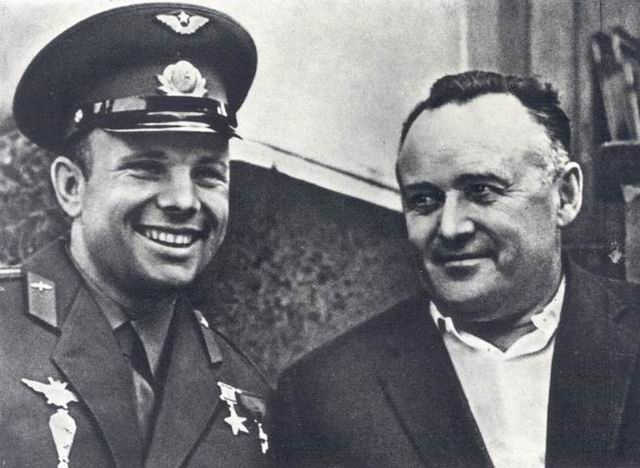 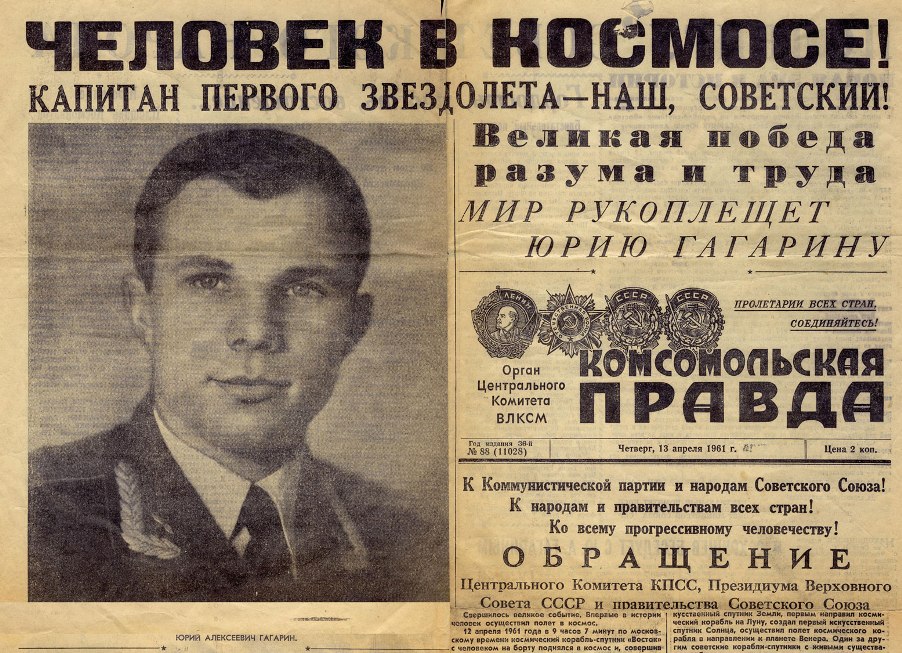 Открытые перспективы
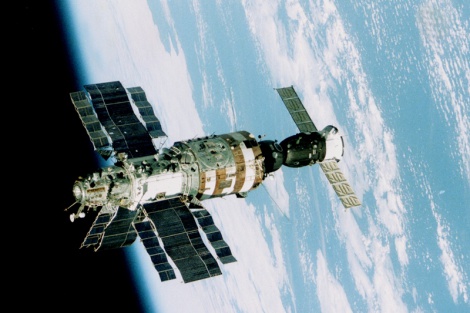 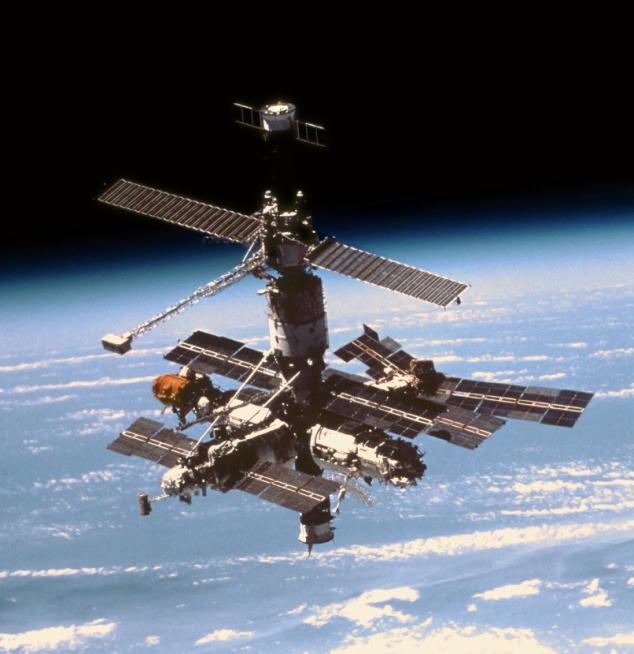 КК серии «Восток»
ОС  серии «Салют»
ОС «Мир»
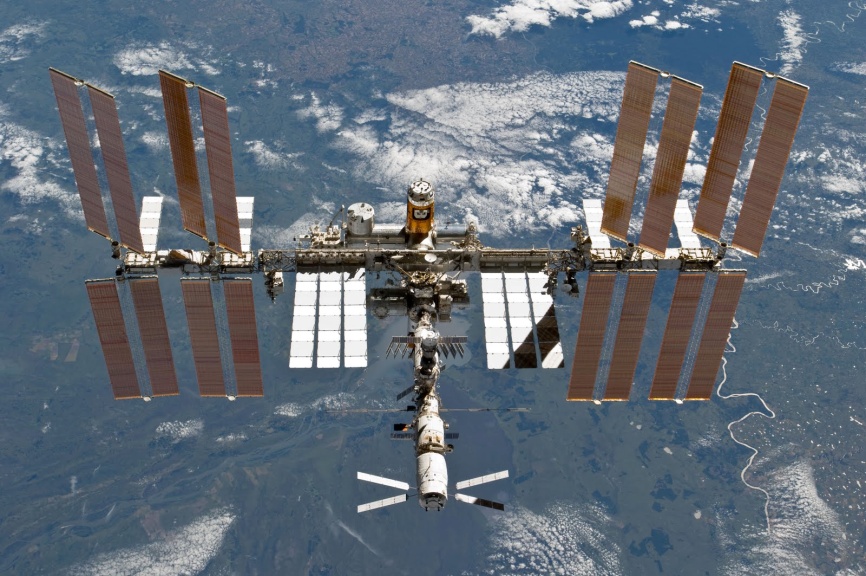 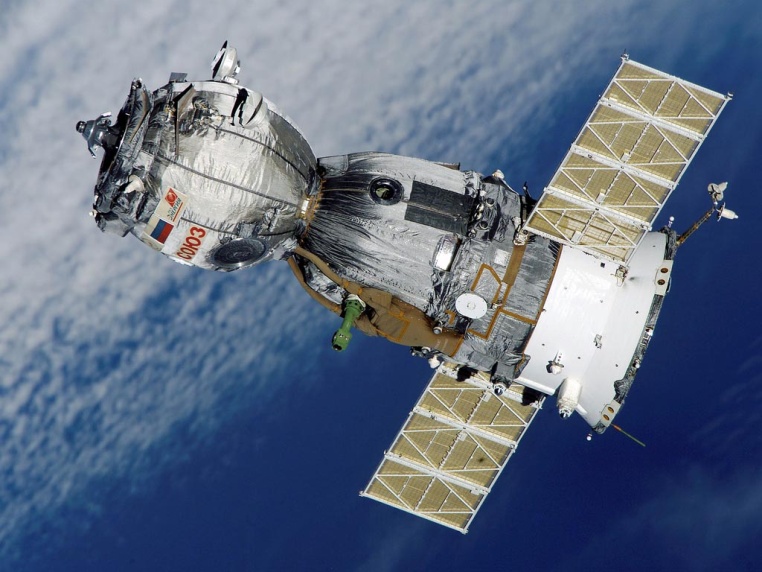 МКС
КК «Союз-ТМА М»
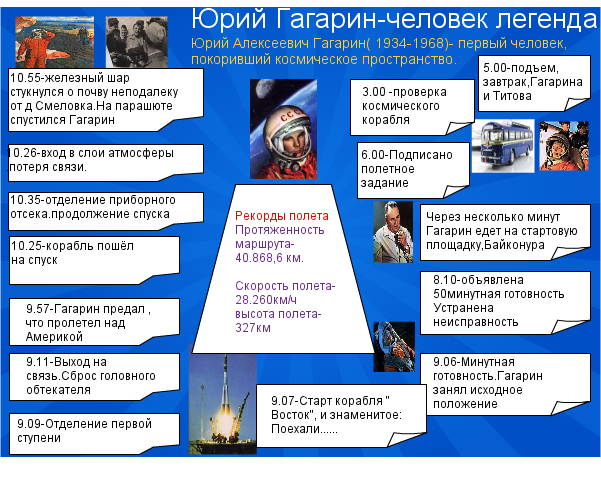 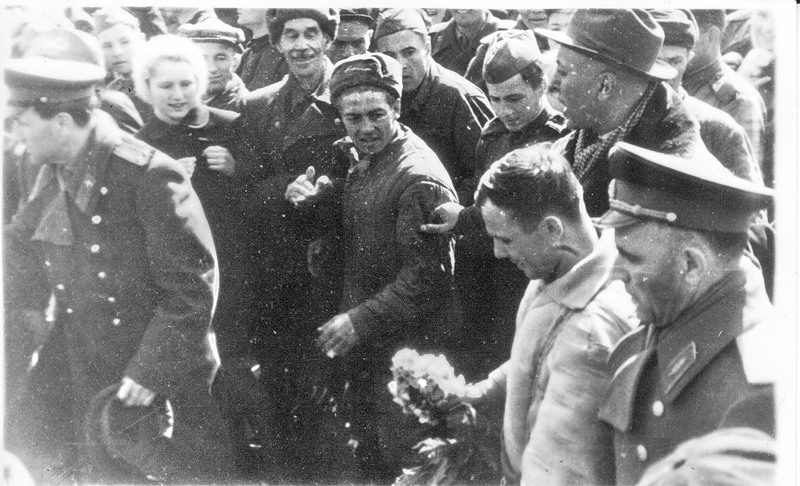 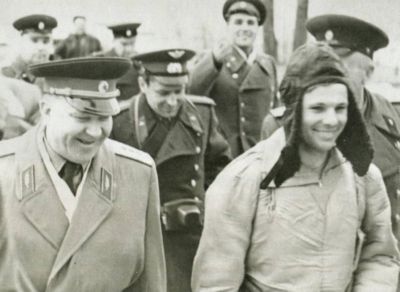 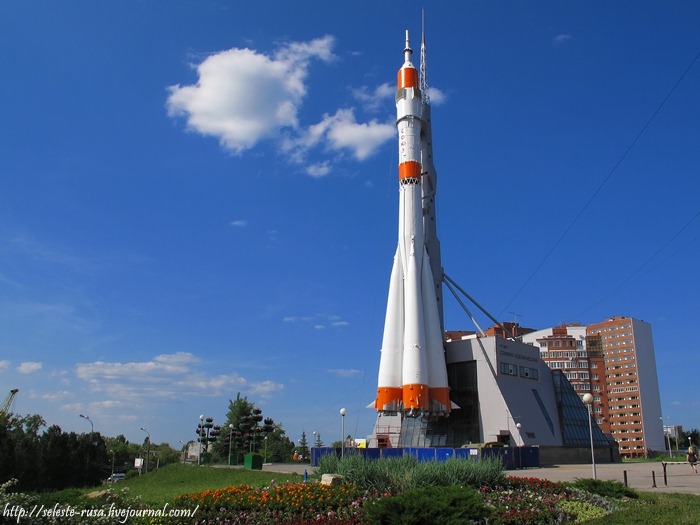 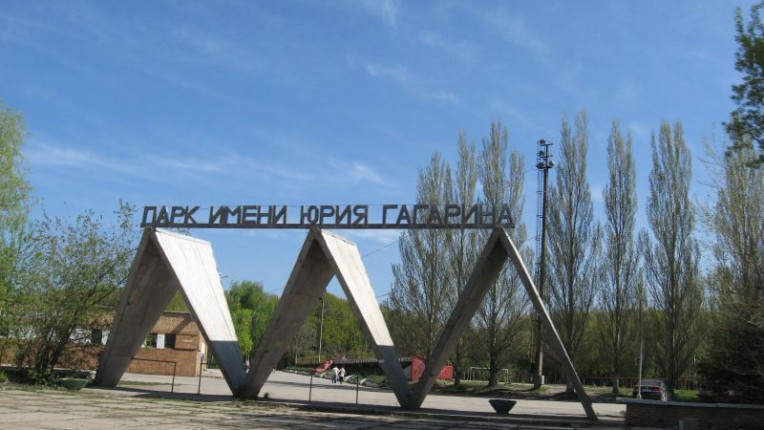 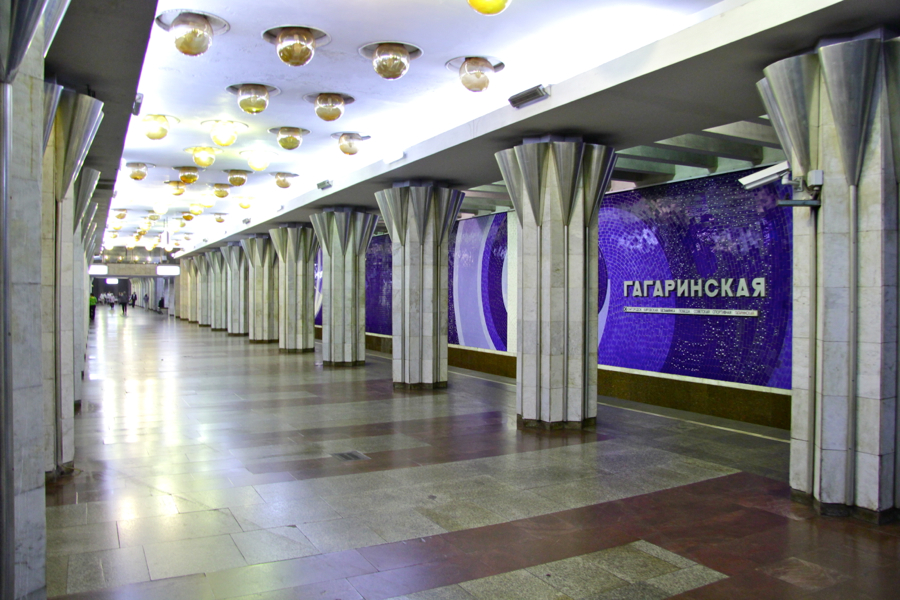 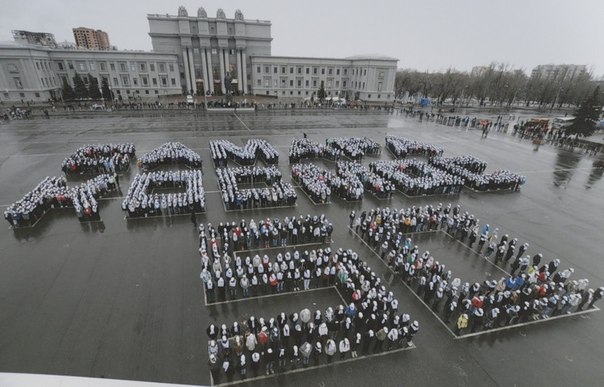 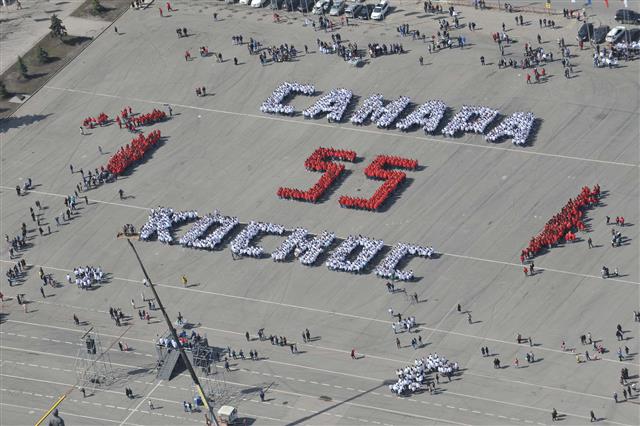 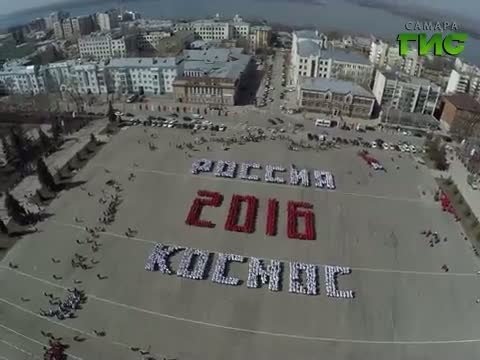 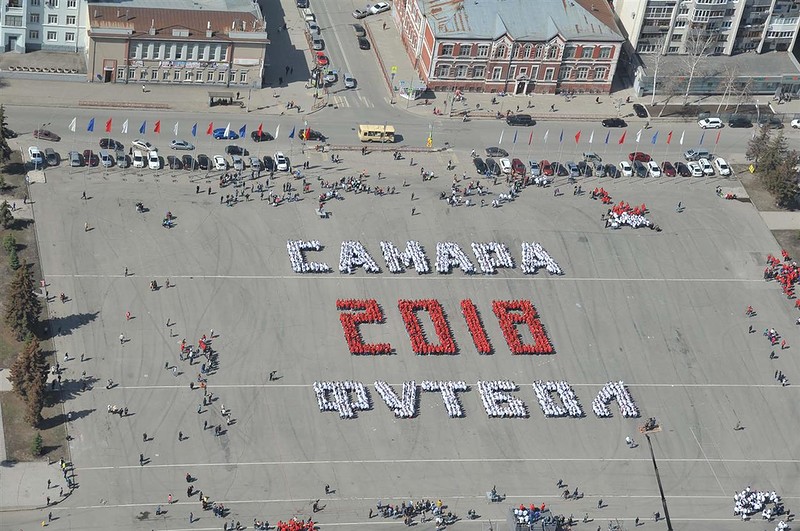 ?
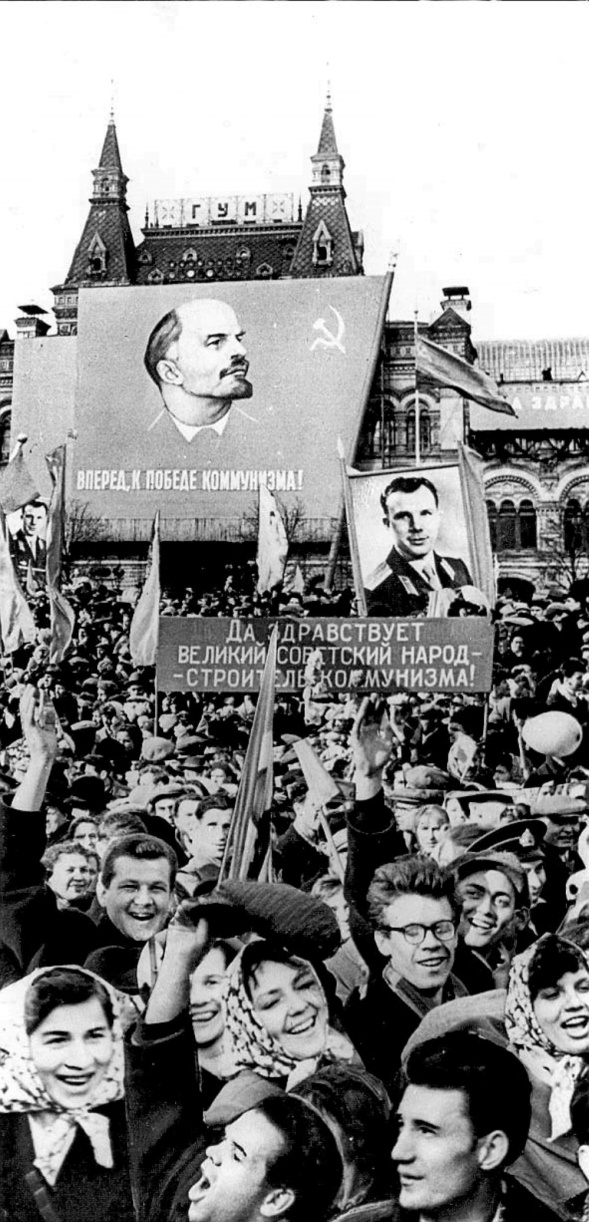 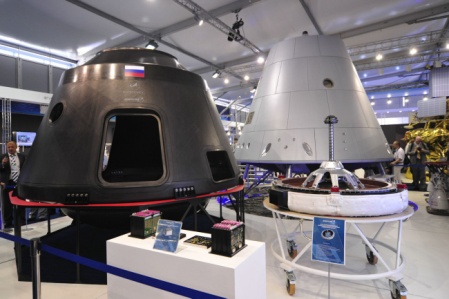 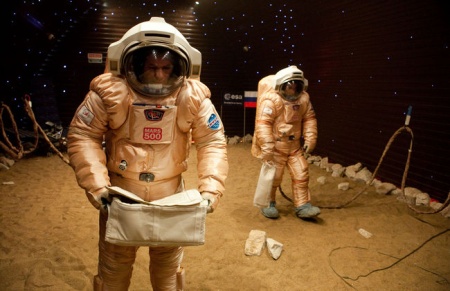 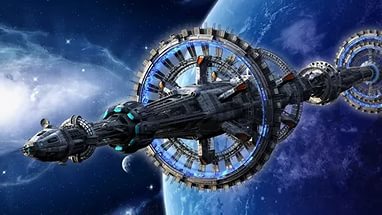 СЕГОДНЯ
ЗАВТРА
ВЧЕРА
Для первого шага достаточно веры. Не обязательно видеть всю лестницу, чтобы сделать первый шаг…
Р.Брэдбери
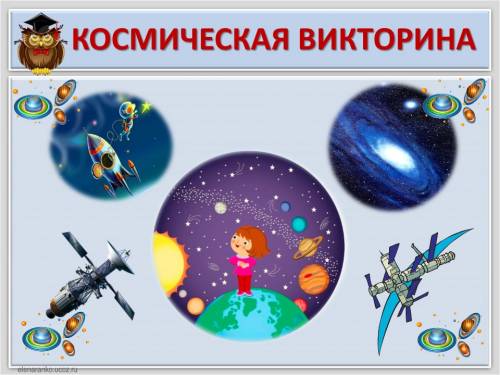 Молодцы!
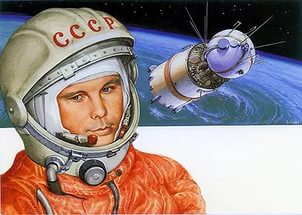 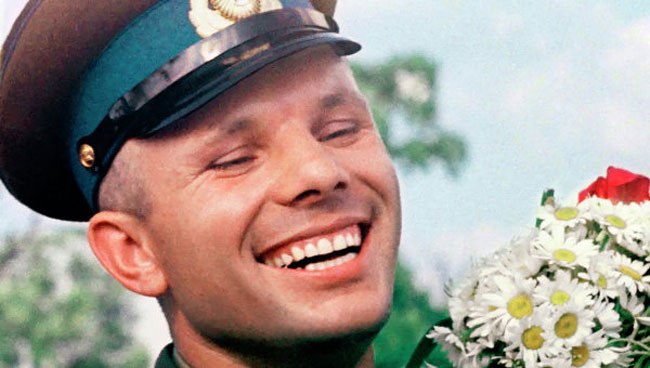 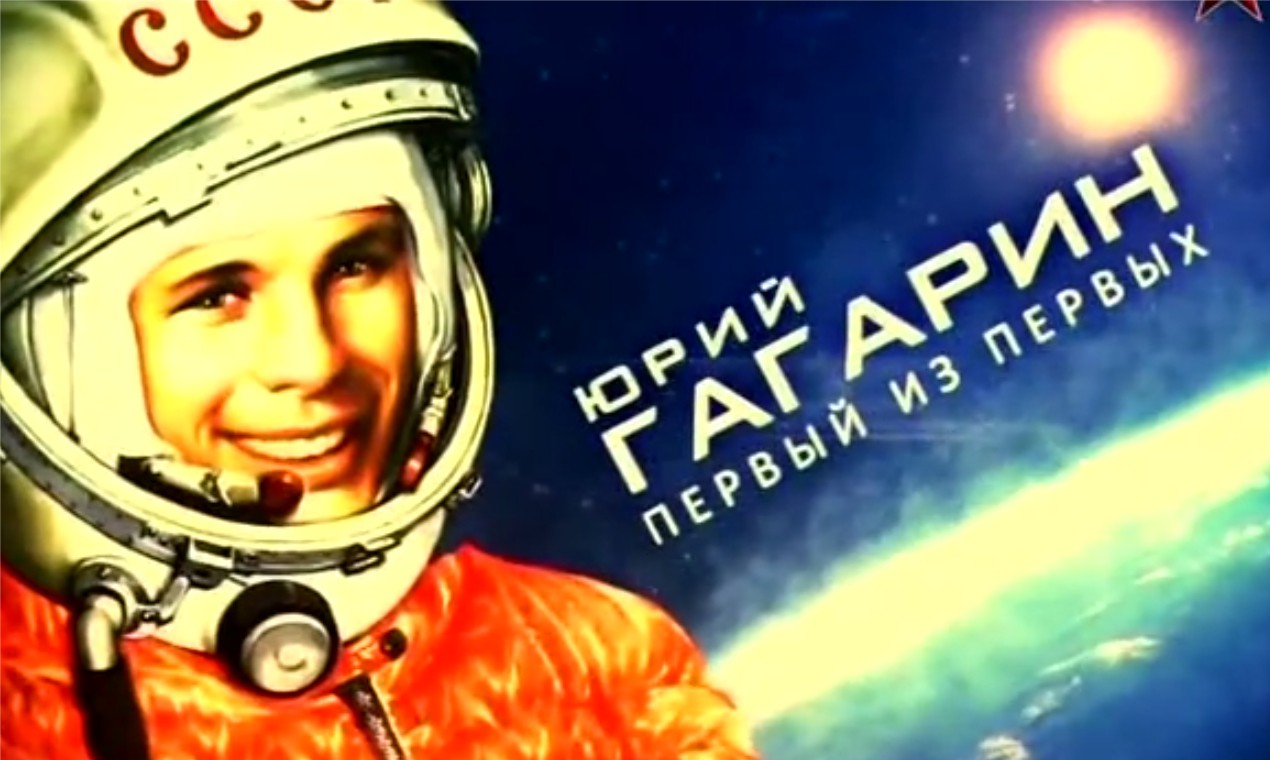